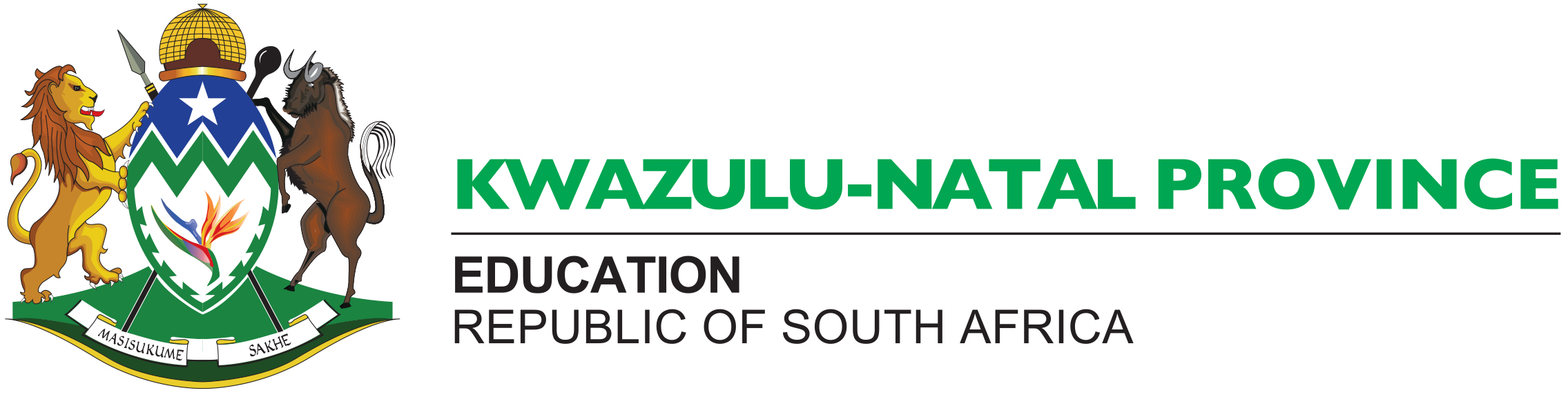 Report-back TO the national Portfolio Committee on Basic Education - oversight visit to the KwaZulu-Natal Province
Presented by: hon kwaziKWENKOSI mshengu, mpl
Mec for education
Co-presenter: mr g. n Ngcobo
Head of department
08 MARCH 2022 - VIRTUAL MEETING
Structure of the presentation
In simplifying the reporting process, all recommendations have been grouped per school according to the following criteria:
Finance related matters
Curriculum related issues
Learner transport
Infrastructure delivery matters
Human resource issues
Guide on READING the presentation
(left)
RECOMMENDATION by the portfolio committee
(right)
Response by the kzn department of education
Finance issues (procurement of covid-19 essentials)
All PPEs were procured through a tender process and vetting was done by Department of Health and Treasury. 
The PPEs were acquired via competitive prices . 
Payments were done to suppliers after all SCM requirements were met and value  for money was received
The Provincial Department needed to ensure that there was adequate accountability in respect of the payments made for COVID-19 essentials.
Curriculum management related issues
KROMHOEK PRIMARY NSCHOOL
The Provincial Department assisted and supported, through interventions, the improvement of learner performance in Physical Science and Maths.
In 2021 the province started to implement Academic Improvement Plan focusing on all grades including Grade 12.  
Through the 2021 Academic Improvement plan the province was able to assist schools to improve their performance in Physical Sciences and Mathematics. 
The province completed the intervention workshop for Content Coverage and Revision focusing on high enrolment subjects including Mathematics and Physical Science. 
A learner revision programme was made available to schools. 
Mathematics improved from 51.2% to 54.2% (3% increases). Physical Sciences improved from 69.7% to 71.2%.
Although the question is ON Mathematics and Sciences, the province also improved other critical Natural Sciences, Business Sciences and Social Sciences as shown below
IXOPO HIGH SCHOOL
Ixopo High School is a section 21 school. It means that they buy LTSM on their own. They made a quotation for LTSM which was followed by the procurement and delivery of LTSM. 
The delivery of stationary was done at 100% before schools re-opened in 2022. The stationery packs delivered for Foundation Phase were 388981and for Intermediate Phase, Senior Phase and FET phase were 380807, 416082 and 399181 respectively. The Accounting packs delivered were 75481 and classroom stationery packs were 9674. Paper boxes delivered were 89503. 
The delivery of LTSM included 816989 textbooks for grade 1, 1098877 for grade 2, 816034 for grade 3, 306380 for grade 4, 299918 for grade 5, 300533 for grade 6, 434922 for grade 7, 26659 for grade 8, 219045 for grade 9, 2700840 for grade 10, 245805 for grade 11 and 253550 for grade 12.
The Provincial Department ensures that schools who had not received LTSM received delivery prior to the reopening of schools
IXOPO HIGH SCHOOL CONT……
The province started providing coding and robotics resources in 2020 after training the Foundation Phase. 
The Coding and Robotics kits were procured for Foundation Phase for each targeted school.  
The Coding and Robotics Programme will now continue because the 1.5m social distancing has been relaxed in schools. 
According to plan the Mathematics, Science AND Technology Grant in the 2022/2023 budget will be used to purchase Coding and Robotics laboratories.  
The provision of resources for this 4IR subject will continue. It must be mentioned in this progress report that the is a global challenge on the purchase of gadgets as a result of the COVID-19 stoppages in production IN 2020.
The Provincial Department looks to have Coding and Robotics adequately resourced and supported.
IXOPO HIGH SCHOOL CONT……
The province conducted two sessions for Skills Training at Amajuba TIVET College.  The first one 2021 there was a five day session before schools reopened. The second one was another five day session in June/July 2021. All the workshops covered the 9 specialisation in Civil Technology, Mechanical Technology and Electrical Technology. All teachers of Technical Mathematics were capacitated in content and methodology. This involved specialists from the province, UMAUSI and Department of Basic Education. Tools and machinery were procured for schools who are beneficiaries. The results of 2021 in technical subjects show good performance as follows:
Civil Services (100%), Construction (97.8%), Woodworking (99.4%), Technical Sciences 84.1%, Technical Mathematics (63.2%), Welding and Metalwork (81.1%), Fitting and Machining (99.6%), Automotive (95.1%), Power Systems (94.3%), Digital Systems (100%) and Electronics (82.7%).
The Provincial Department ensures that teachers for technical subjects was up-skilled and receive on-going training and development to teach the technical subjects.
IMPUNGA SECONDARY SCHOOL
The province was able to replace the stolen resources including computer software and hardware. 
These were reconnected so that learners can continue using them for learning and teachers use them for pedagogical operations. 
It is for this reason that the province did not face any challenge in the 2021 National Senior Certificate Examination when “Computer Aided Subjects” were written (Computer Applications Technology Technology).
The Provincial Department assists the school with reconnection of recovered stolen computers as well as assists with issues pertaining to connectivity and network coverage.
NOMBEWU FULL SERVICE SCHOOL
In the academic Improvement plan the province looked at strategies to deal with declines and underperformance. 
A s a result the province eliminated the 0% schools and ten districts eliminated the NSC passes. The number of schools obtaining 100% also increased.
In respect of the drop in learner performance, the Provincial Department ensure the school received the necessary support and guidance to improve on learner performance.
Learner transport issues across all schools
The Provincial Department continue engagements with the Provincial and National Treasury in respect of additional funding for scholar transport.

The Provincial Department review the learner transport criteria for rural areas.
Learner transport is seriously underfunded, however, there are continuous engagements, particularly with Provincial Treasury regarding the issue of budget for learner transport.
Through the National Interdepartmental Committee, the issue of budget is raised on a quarterly basis. 

The provision of learner transport is biased in favour of rural schools, particularly where there is no public transport. Secondly, the KZN Learner Transport Policy adopted in 2021 addresses the issue of the criteria.
GENERAL Psychosocial support
The Provincial Department ensured that psychosocial support was priorities in the plans of the Department in respect of school readiness.
Psychosocial support to learners is being tracked through the provincial strategic and operational plans as well as district plans. 
In the strategic plan psychosocial services to learners is non-specific outcome indicator number 2.5. 
For the month of February 2022, a total of 1684 learners were addressed on risky behaviours and 214 learners were counselled. A total 352 educators were trained to render frontline psychosocial support for learners as only 37% of psychologist and social worker posts are filled (22 out of 60).
Resources for learners on psychosocial issues (eg bullying, cyber safety, human trafficking, child abuse) were developed and distributed to all 12 districts.
Water provisioning FOR SCHOOLS
The Department has a signed Service Level Agreement with all districts within the province including Harry Gwala DM for supply and delivery of water to schools. 
The schools in Harry Gwala that have unreliable water supply are benefiting from supply of water through water tankers from the Harry Gwala DM. 

The Department is also rolling out the installation of boreholes as a permanent intervention for water supply in schools and schools currently receiving water through municipalities have been prioritised under borehole installation programme.
The Provincial Department, in collaboration with relevant stakeholders and local municipalities ensured that schools were supplied with adequate running water.
SPECIFIC Infrastructure delivery matters
IMPUNGA FULL SERVICE SCHOOL
The Provincial Department ensures that the school is supplied with extra mobile classrooms.
The school has been provided with 2 mobile classrooms in support of providing additional learning spaces.
The Provincial Department The Provincial Department ensures that the school is supplied with adequate ablution facilities.
The contractor is on site with the construction of additional ablution facilities. The physical progress is at 65% with the anticipated completion date for 31st May 2022.
The drainage system is being attended to on regular basis. However, there is a need for major upgrades which is prioritised for 2022/23 financial year.
The Provincial Department assists the school with the drainage of specific classrooms for further use.
IMPUNGA FULL SERVICE SCHOOL CONT……
The school has a functioning safety and security committee. The  Principal and SGB as when required has engagements with the local police to do random searches of learners.
The Provincial Department ensures that schools revive the adopt-a-cop initiative to improve on curbing vandalism.
DANIEL MZAMO SPECIAL SCHOOL
Enrolment of learners with disabilities has increased over the last 2 years. 
2020 – 425 Learners
2021- 431 Learners
Enrolment has exceeded capacity.
The Provincial Department assisted and supported the school with its current learner numbers and attract more inclusive learners with severe disabilities.
DANIEL MZAMO SPECIAL SCHOOL CONT…
The School has been included in the pilot Technical Occupational programme for the proposed General Certificate in Education Technical Occupational at NQF Level 1 on the SA Qualifications Framework for articulation to the TVET Colleges.
The Provincial Department ensured a proviso that learners exiting the school be supported in accessing TVET Colleges.
NOMBEWU FULL SERVICE SCHOOL
It should be noted that Nombewu Full Service school is not a mud school. However, the school has been affected by the storm which damaged the roof and the Department has provided 5 mobile classrooms to the school as an interim provision of additional learning spaces. 
The school has been included in the repairs and renovation programme.
The Provincial Department continue its work on the eradication of mud-schools in the district. Also ensure there is a commitment to repair and renovate all storm-damaged classrooms – with timeframes.
NOMBEWU FULL SERVICE SCHOOL CONT…
The Department has a signed Service Level Agreement with all districts within the province including Harry Gwala DM for supply and delivery of water to schools. 
The schools in Harry Gwala that have unreliable water supply are benefiting from supply of water through water tankers from the Harry Gwala DM. 
The Department is also rolling out the installation of boreholes as a permanent intervention for water supply in schools and schools currently receiving water through municipalities have been prioritised under borehole installation programme.
The Provincial Department, in collaboration with relevant stakeholders, including municipalities, ensure that the school received water as was required.
MHLABA COMBINED SCHOOL
The Provincial Department prioritise the renovation and refurbishment of damaged classrooms and ensure this included ceilings and electrification.
The school has been prioritized in the departments repairs and renovation programme for repairs.
In collaboration with the local municipality, the Provincial Department ensure that the school received adequate water supply as required. Further to this, the school was also provided with a borehole.
The Department has a signed Service Level Agreement with all districts within the province including Harry Gwala DM for supply and delivery of water to schools. 
The schools in Harry Gwala that have unreliable water supply are benefiting from supply of water through water tankers from the Harry Gwala DM. 

The Department is also rolling out the installation of boreholes as a permanent intervention for water supply in schools and schools currently receiving water through municipalities have been prioritised under borehole installation programme.
MHLABA COMBINED SCHOOL CONT….
The transformation of the schooling system processes is underway between the circuit management centre and the affected community for the purposes of consultative engagements to explore possibility of transferring the secondary school (grade 8-12) to an underutilised school in the area or construction of a new secondary school. 
The main challenge is that the nearest high schools is 
Jozana Secondary School which is utilised to its full capacity and can no longer accept more learners.
The school has been provided with 5 additional classrooms to deal with the overcrowding. 
The decision to relocate the senior school at Umhlaba Combined School will be informed by the outcomes of the engagement between circuit management centre and the community and the availability of funding to finance the additional resources as a result of this transfer, whether it is the provision of the learner transport or the construction of a new school.
The Provincial Department consider assisting and supporting the school with the possible phasing out of Grade 8 – 12 and transfer these learners to the nearest High School.
VULEKANI SPECIAL SCHOOL
The Department has a signed Service Level Agreement with all districts within the province including Harry Gwala DM for supply and delivery of water to schools. 
The schools in Harry Gwala that have unreliable water supply are benefiting from supply of water through water tankers from the Harry Gwala DM. 
The Department is also rolling out the installation of boreholes as a permanent intervention for water supply in schools and schools currently receiving water through municipalities have been prioritised under borehole installation programme.
The Provincial Department ensures that schools with water challenges received the necessary elevated water tanks for water storage. The Provincial Department also engage with the local municipality to ensure steady supply of water to the school. Issues of water to school needs urgent attention and solutions – if needs be there should be higher-level intervention. Issues of water supply to schools needs to be resolve before schools reopened.
VULEKANI SPECIAL SCHOOL CONT…..
The school has a functioning safety and security committee. The  Principal and SGB as when required has engagements with the local police to do random searches of learners.
The Provincial Department consider reviving the policing forums to curb vandalism of school property.
VULEKANI SPECIAL SCHOOL CONT…..
The Provincial Department investigates the weighting of the school and report back to the school on the PPN for the school.
2022 PPN has been issued to all schools.
KROMHOEK PRIMARY SCHOOL
The Provincial Department ensure that the SAFE program (pit toilet eradication) is given attention at this school.
The school is part of the SAFE programme and is currently at design stage.
CORPORATE MANAGEMENT (hr ISSUES)
General hr issues
The Provincial Department committed to ensure that all EEIs received their payments.

The Provincial Department ensured that posts of educators lost to the pandemic were filled as a matter of urgency.
The department encountered a number of glitches in 2021, however, all EEIs have been captured and paid their stipends.

All critical educator posts in the department have been filled.
IXOPO HIGH SCHOOL
The Provincial Department urgently fill any outstanding vacancies prior to the re-opening of schools.

The Provincial Department also ensures that outstanding payments of EEIs is fast-tracked.
All PPN issues have been resolved.



All EEIs have been paid their stipends.
IMPUNGA FULL SERVICE SCHOOL
The Provincial Department ensures that vacant posts are filled and water challenges addressed prior to the reopening of schools.
Posts have been filled.
NOMBEWU FULL SERVICE SchoolMHLABA COMBINED SCHOOL
The Provincial Department address the issue of the non-payment of EEI’s as a matter of urgency.
The Provincial Department fast-track the appointment of the vacant educator post.
The Provincial Department investigates the weighting of the school and report back to the school on the PPN for the school.
All EEIs have been paid their stipends


The appointment process has been finalized.
The school PPN is correct.
All EEIs have been paid their stipends.
KROMHOEK PRIMARY SCHOOL
End…………………